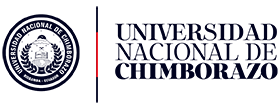 NÚMEROS REALES Y COMPLEJOS
Ángela Chávez
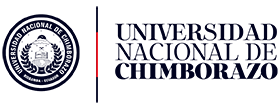 intervalos
Ángela Chávez
CONTENU DE CE MODÈLE
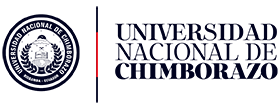 Intervalos
Los intervalos son subconjuntos de los números reales que se pueden representar en la recta gráfica.
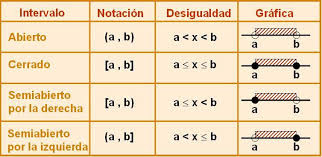 CONTENU DE CE MODÈLE
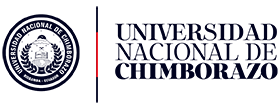 Operación con intervalos
Unión. Se define a la unión de intervalos al conjunto cuyos elementos pertenecen al menos a uno de los dos conjuntos.
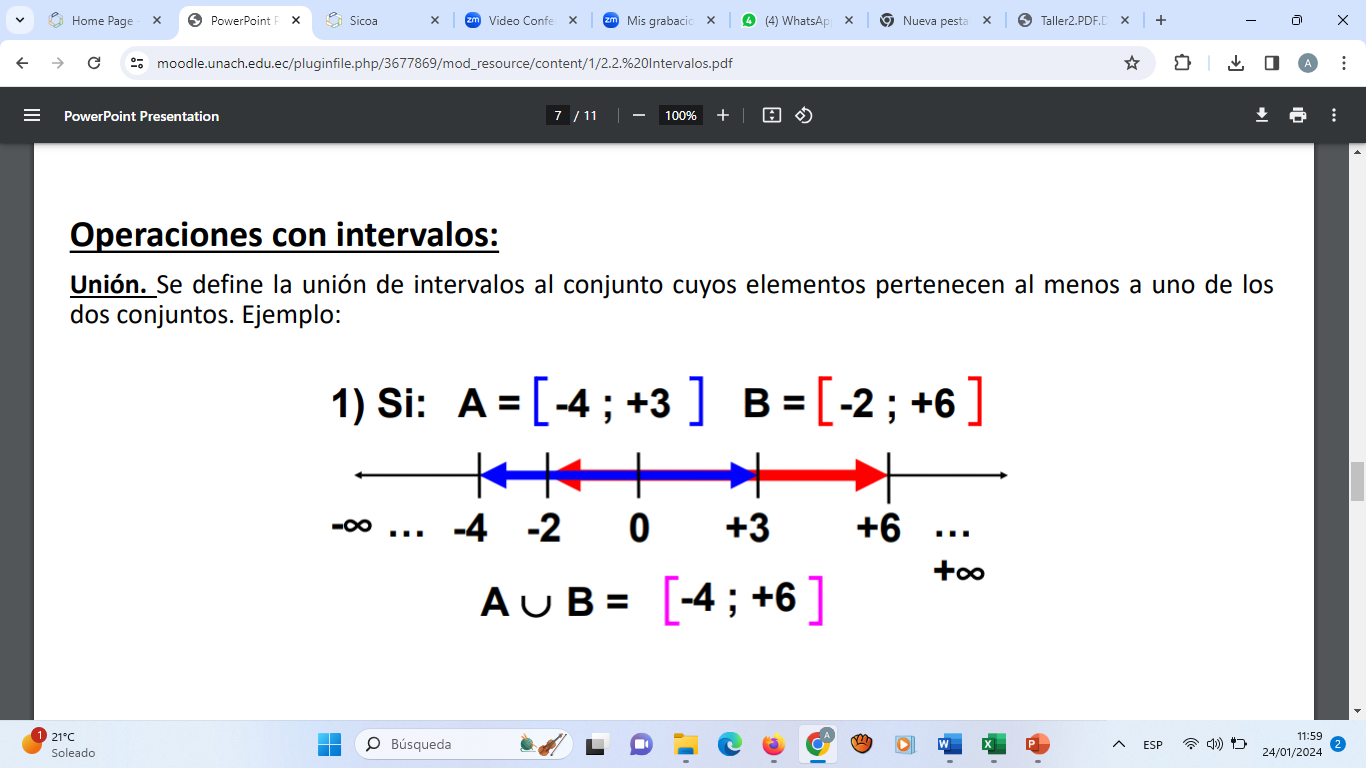 CONTENU DE CE MODÈLE
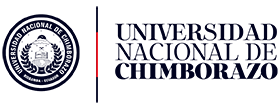 Operación con intervalos
Intersección: Se define la intersección de intervalos A y B, al conjunto cuyos elementos son comunes a ambos intervalos.
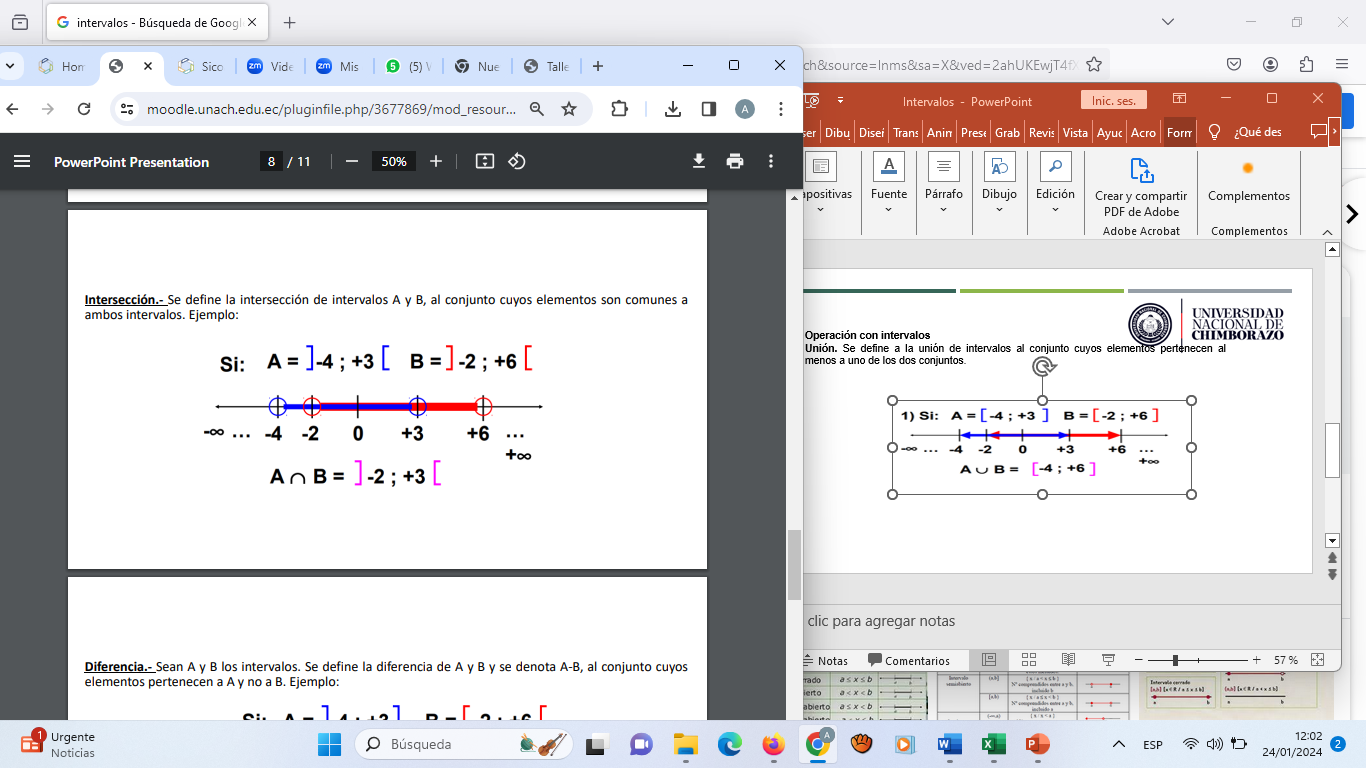 CONTENU DE CE MODÈLE
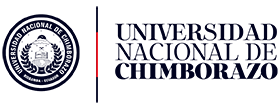 Operación con intervalos
Diferencia: Sean A y B los intervalos. Se define la diferencia de A y B y se denota A-B, al conjunto cuyos elementos pertenecen a A y no a B.
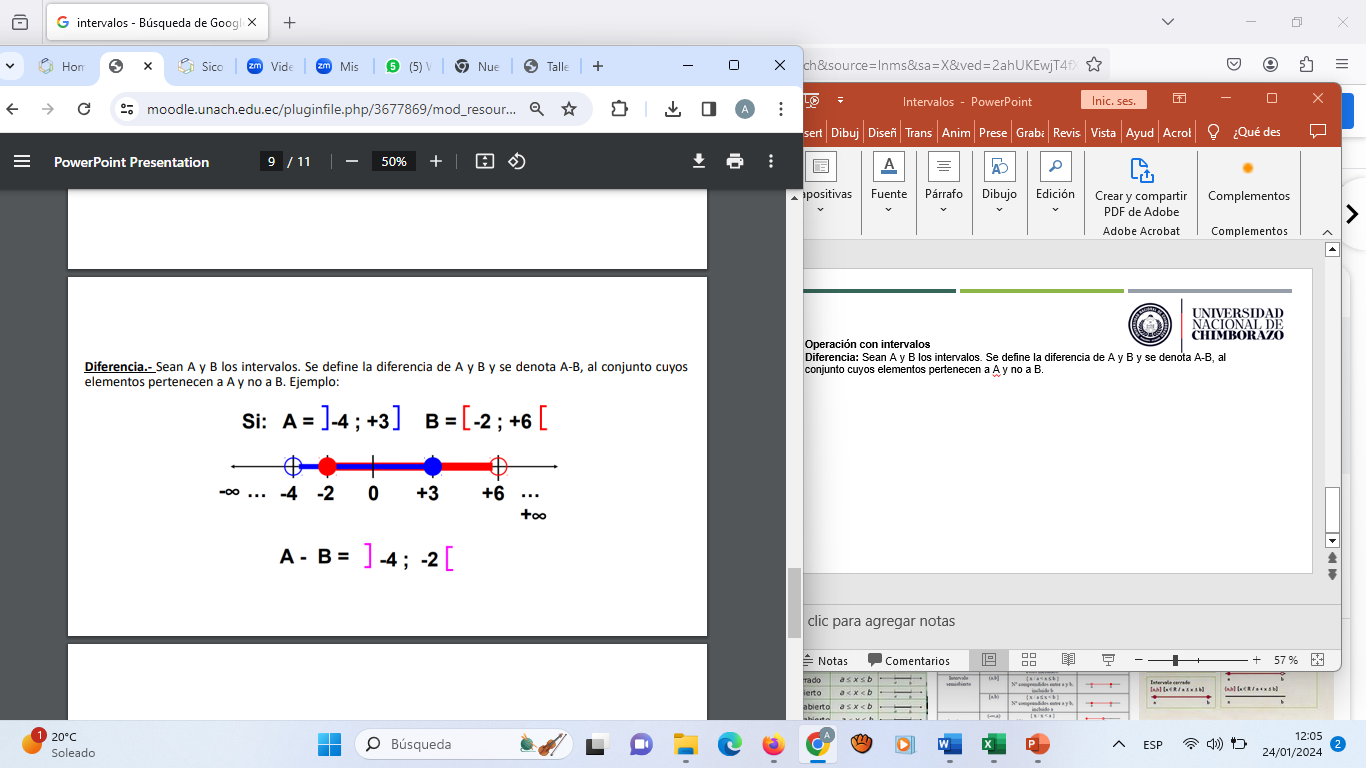 CONTENU DE CE MODÈLE
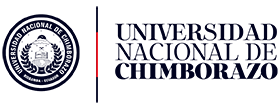 Grafique: 
1. x≤2
2. X≥5
3. x<-4





Demuestre
1∩ 2 =
1 ∩ 3 =
1U2=